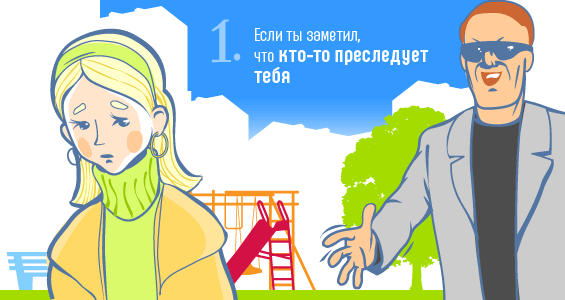 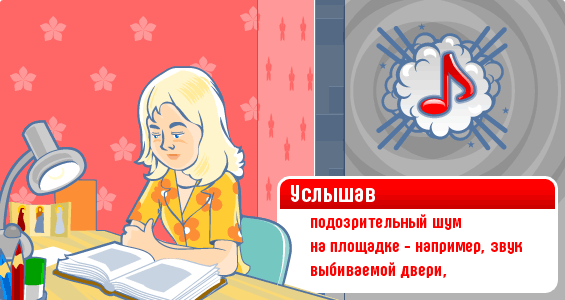 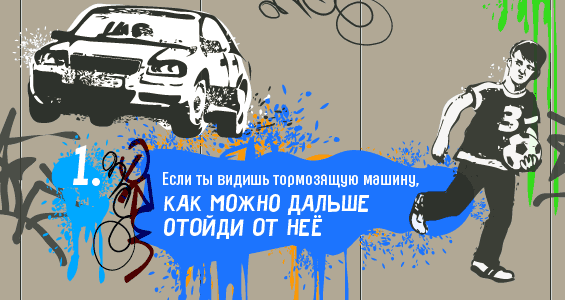 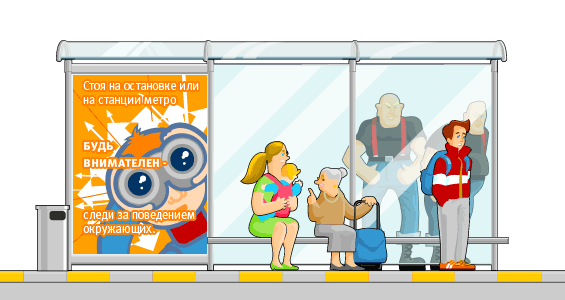 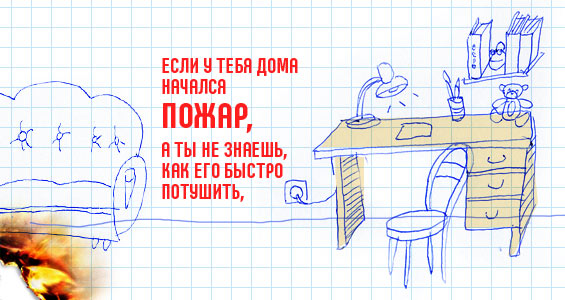 Учусь принимать решения в опасных ситуациях
Правила поведения в различных  чрезвычайных ситуациях.
Когда что-то происходит, у нас порой нет времени думать.  Главное - действовать и действовать правильно. Поэтому в этой презентации ты найдешь правила поведения в различных ситуациях и другую важную и нужную информацию. Она поможет тебе спасти собственную жизнь и жизнь твоих близких. Поделись своими знаниями с друзьями и одноклассниками - и вы станете сильнее перед лицом возможной опасности!
На остановке
Каждый знает, что на улице следует быть внимательным. Соблюдай на улице простые правила:
 Старайся держаться в стороне от агрессивно настроенных людей и тех, чьё поведение кажется тебе подозрительным.
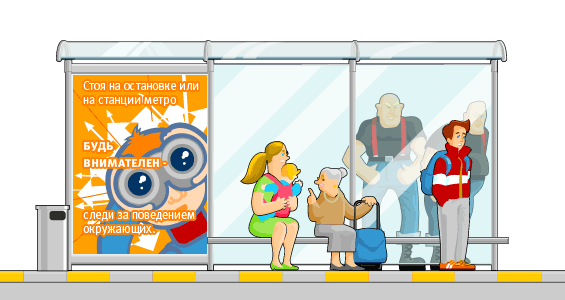 На остановке
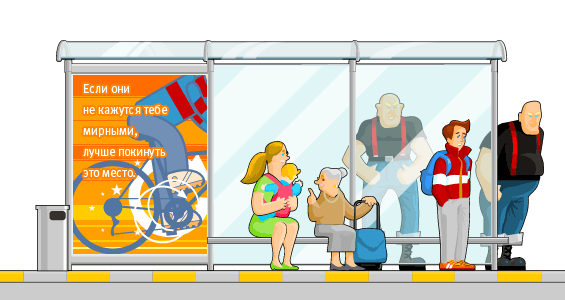 Не соглашайся ни на какие предложения посторонних людей (например, присмотреть за их вещами) - даже за деньги.
На остановке
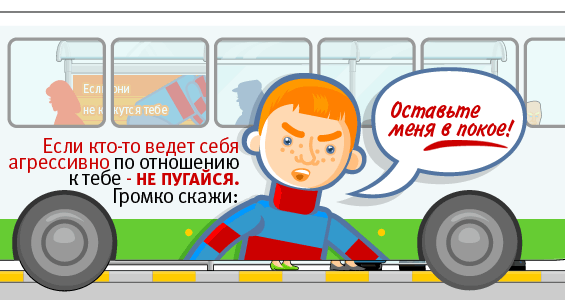 Не принимай предложений сыграть в моментальную лотерею и азартные игры. Даже если тебе говорят, что ты обязательно выиграешь, - это любимая уловка мошенников.
На остановке
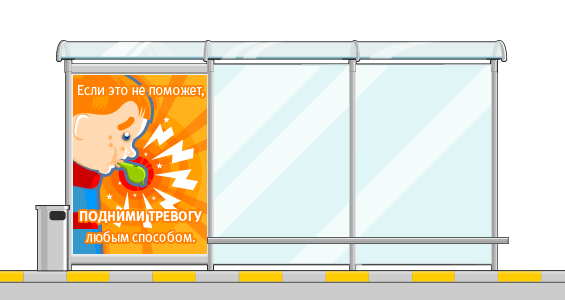 Старайся долго не находиться в толпе - она очень опасна. Если же это всё-таки случилось, воспользуйся нашими советами.
Незнакомец
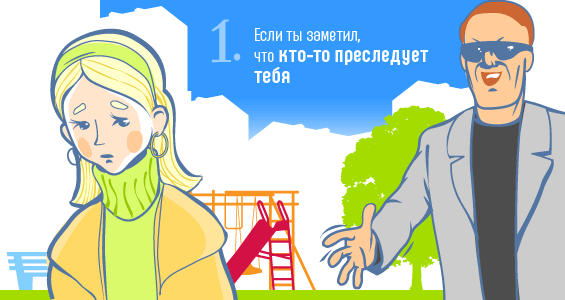 Всегда соблюдай несложные правила общения с незнакомыми тебе взрослыми людьми или теми, кто кажется тебе опасным.
Никогда не входи в подъезд или в лифт с незнакомыми людьми, даже с женщинами.
Незнакомец
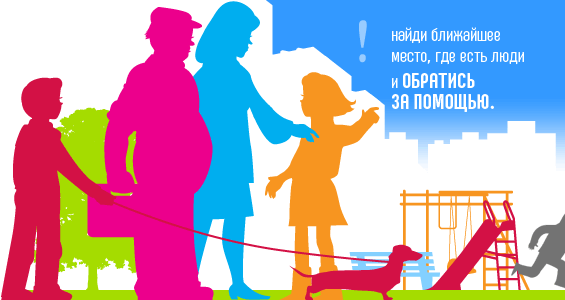 Если тебя преследует незнакомец, постарайся выйти в многолюдное место: на шумную улицу, в школьный двор, магазин. Там сообщи о происходящем охранникам, сотруднику полиции или попроси взрослых вызвать полицию.
Незнакомец
Не поддавайся на просьбы незнакомых взрослых отойти в сторону и поговорить.
Не соглашайся на просьбу проводить куда-либо незнакомого тебе человека или показать ему дорогу.
Даже если человек не кажется тебе опасным, если он улыбается, доброжелательно разговаривает и совсем не выглядит подозрительным, помни: преступники могут притворяться. Обычно они не похожи на тех кровожадных маньяков, которых показывают в кино. Если бы все преступники выглядели как монстры, им вряд ли удавалось бы спокойно ходить по улицам. Всегда говори незнакомцам - нет!
Незнакомец
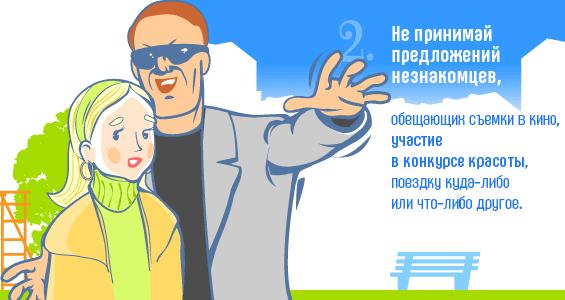 Не соглашайся на предложения сняться в кино, принять участие в конкурсе красоты, поесть мороженого, посмотреть мультфильмы, новую компьютерную игру или забавных щенков. Именно такими уловками пользуются преступники, заманивая своих жертв.
Незнакомец
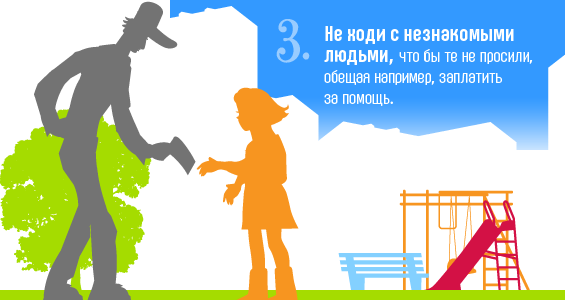 Не старайся забежать в подъезд или где-то спрятаться. Преступник может оказаться быстрее тебя, и ты окажешься в ловушке.
Незнакомец
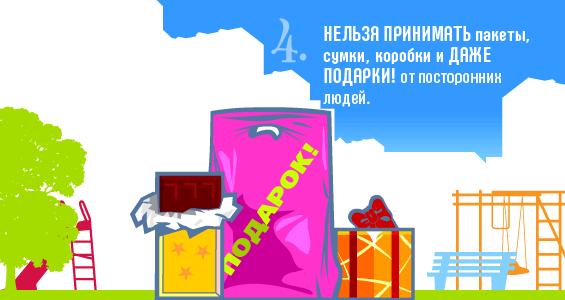 Никогда не принимай от посторонних людей пакеты, сумки, коробки, даже под видом подарков.
Подозрительный шум
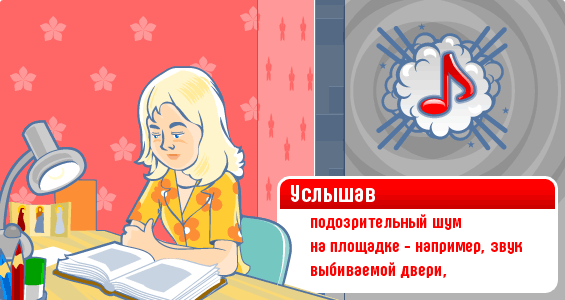 Если ты услышишь в подъезде громкий шум или подозрительные звуки (например, звуки ссоры), не пытайся самостоятельно во всём разобраться. За порогом квартиры тебя может ждать страшная опасность.
Подозрительный шум
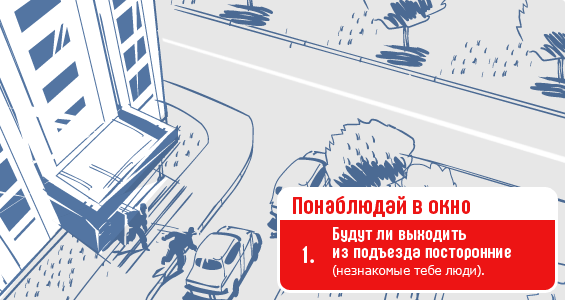 Подозрительный шум
Лучше не геройствовать, а сразу позвонить в полицию по телефону 102 и рассказать обо всем, что слышишь. Если сможешь, выгляни в окно, посмотри, что происходит на улице. Если увидишь, что из подъезда выходят незнакомые тебе люди, постарайся запомнить, как они выглядят, во что одеты и в какую сторону пойдут. Потом обязательно расскажи об этом сотрудникам полиции - твоя информация поможет им найти и задержать возможных преступников.
Подозрительный шум
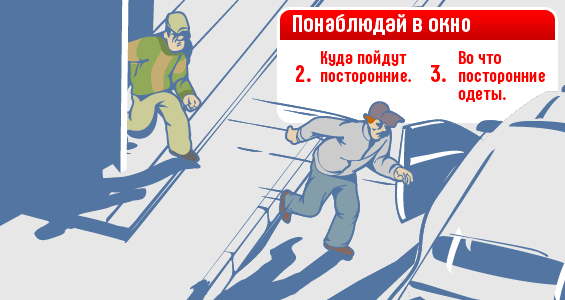 Подозрительный шум
Если ты находишься дома один, даже если ты услышишь крики о помощи, ни в коем случае не открывай дверь. Преступники - очень хитрые люди, они могут обмануть тебя, чтобы проникнуть в квартиру. Если за дверью происходит что-то действительно серьёзное и опасное, всё равно не открывай её - взрослые сильнее тебя, с ними ты не справишься. Помни, что бандиты могут быть вооружены. Единственное, что ты должен сделать - это сразу позвонить в полицию и сообщить о происходящем.
Подозрительный шум
Сообщи сотрудникам полиции.
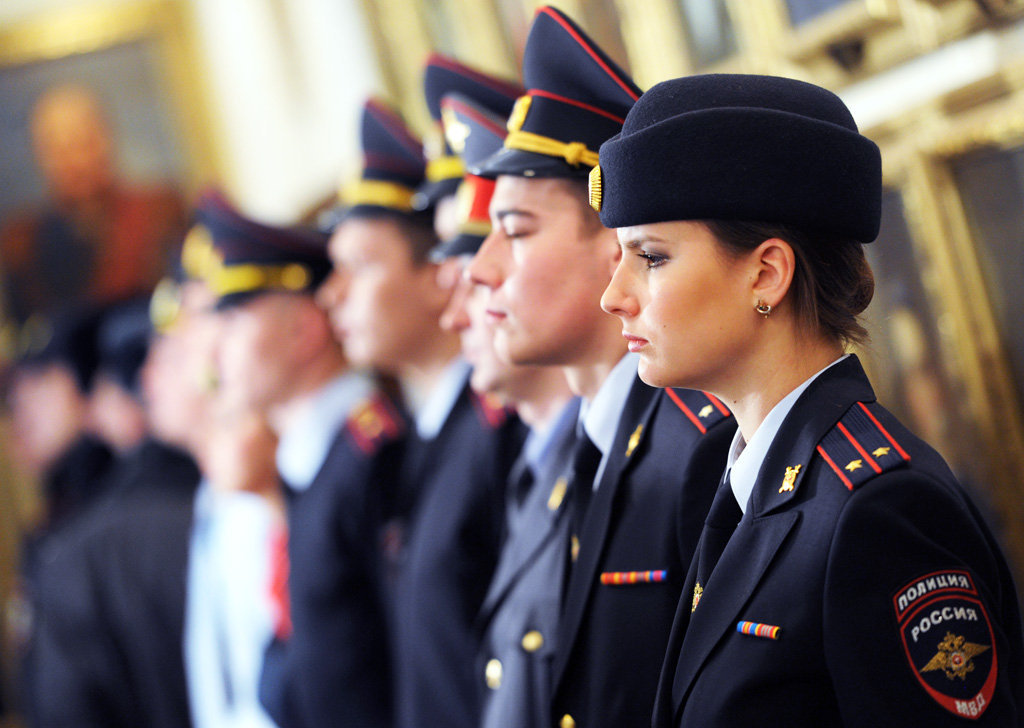 102
Чужая машина
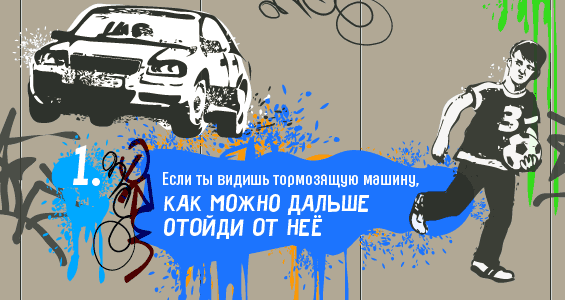 Чужая машина
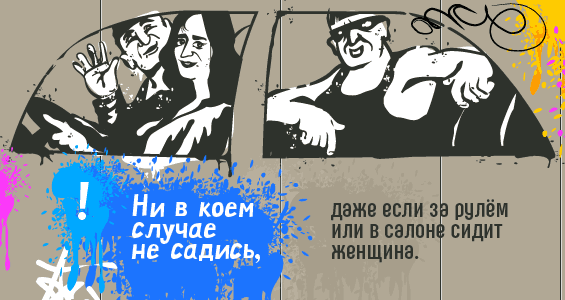 Если человек называет себя знакомым или другом твоих родителей, но лично тебе он незнаком, не соглашайся ни на какие его предложения, например, отвезти тебя к родителям. Ложь - одно из главных орудий преступников!
Чужая машина
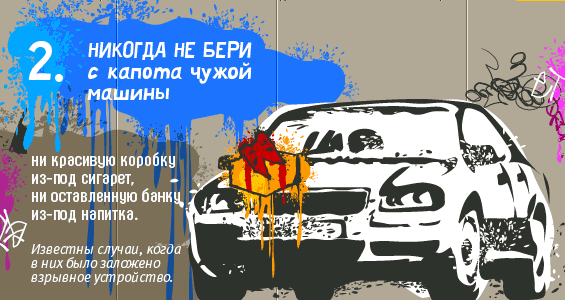 Огонь – страшная сила
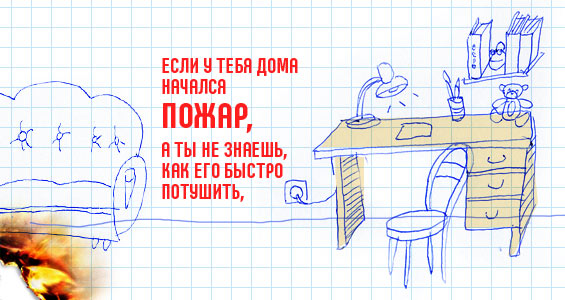 Огонь – страшная сила
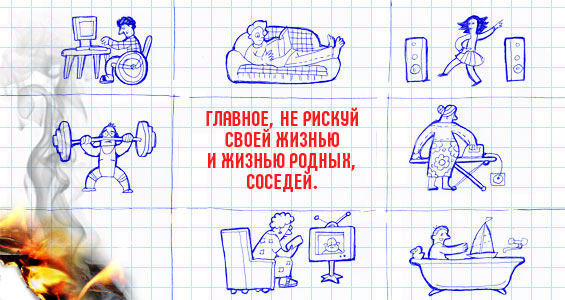 Огонь – страшная сила
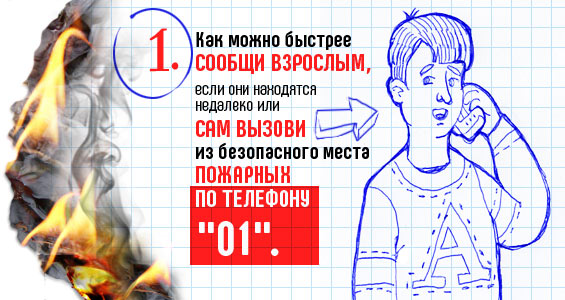 101
Огонь – страшная сила
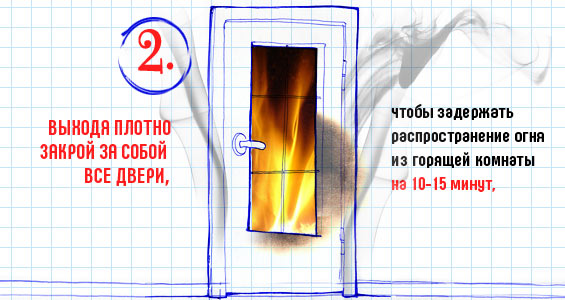 Огонь – страшная сила
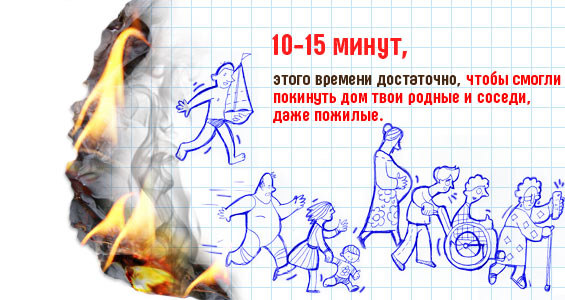 Огонь – страшная сила
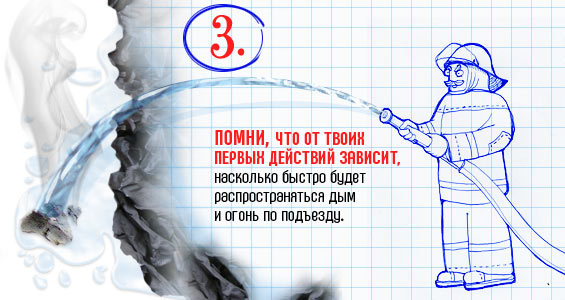 На чью помощь мы можем рассчитывать?
В жизни каждого человека случается немало радостных событий. Но, к сожалению, порой бывает и так, что нам необходимы чья-то помощь и защита. Находясь дома или в школе, мы знаем, к кому обратиться в трудную минуту, - это наши родители, учителя, друзья. Но, оказавшись один на один с огромным городом, никто не застрахован от различных опасностей. Большой город может встретить нас недружелюбно: угрозы могут подстерегать повсюду - в общественном транспорте, кино, театре, просто на улице. Преступники любыми способами пытаются нарушить покой в нашей жизни. На чью помощь мы можем рассчитывать в таком случае?
На чью помощь мы можем рассчитывать?
Единый телефон вызова всех
   служб помощи.


   Служба спасения. Звони по этому номеру, когда твоей жизни угрожает опасность (пожар, наводнение, обруше-ние  здания и т.д.)
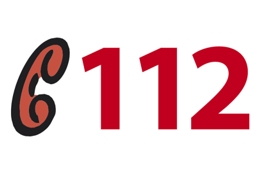 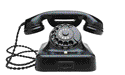 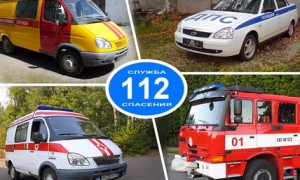 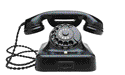 На чью помощь мы можем рассчитывать?
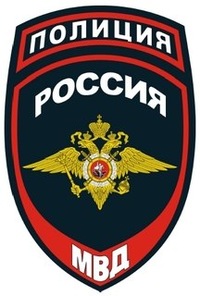 Полиция. 
Звони в случае кражи, нападе-ния, драки, преследования незнакомых людей, ДТП, выявления криминальных преступников.

   Скорая помощь. Обращайся в случае с заболеваниями, травмами, укусами животных или насекомых, при ухудшении самочувствия посторонних людей.
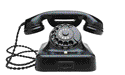 102
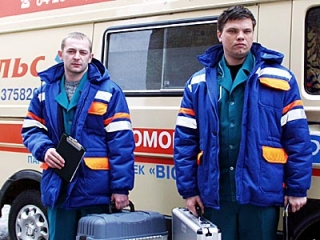 103
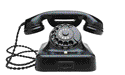 На чью помощь мы можем рассчитывать?
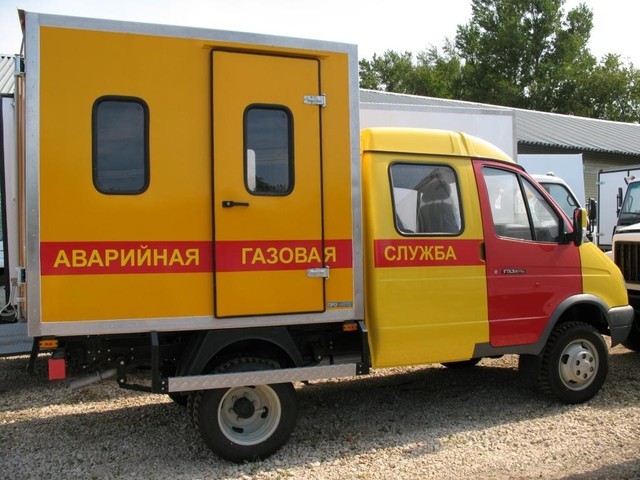 Служба газа. 
Звони, если услышишь запах газа в квартире.
104
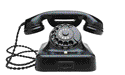 На чью помощь мы можем рассчитывать?
Люди, способные помочь: сосед, друг семьи, родственник, сотрудник полиции, охранник, любой человек в форме. Причины, по которым я рекомендую детям обращаться за помощью к любому человеку в униформе, следующие:
Люди в униформе по долгу службы оказывают разного рода услуги. Они изначально ориентированы на то, чтобы помогать людям.
Дети подвергают себя определённому риску, обращаясь за помощью к незнакомому “штатскому”, тогда как вероятность того, что человек в униформе окажется вымогателем или  похитителем, ничтожна.
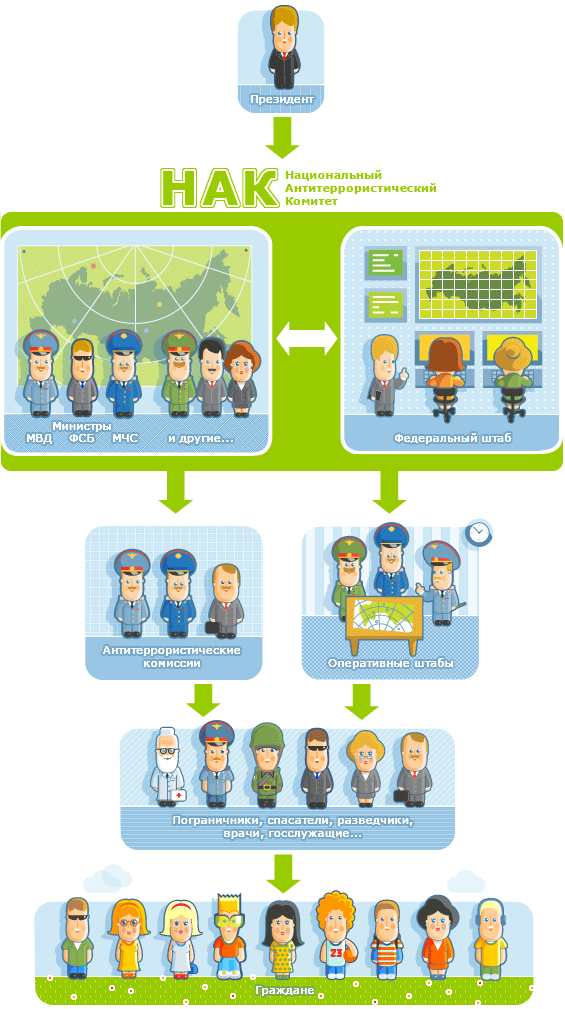 Я очень надеюсь, что в вашей жизни  будет  как можно меньше опасных ситуаций. 
Я вам этого искренне желаю!

   Но, а если вдруг, и произойдёт какая-нибудь ЧС, я уверена, что вы не растеряетесь. 
И примите правильное решение. 

Помните, ваша безопасность – в ваших руках!

Безопасной, счастливой и здоровой вам жизни!